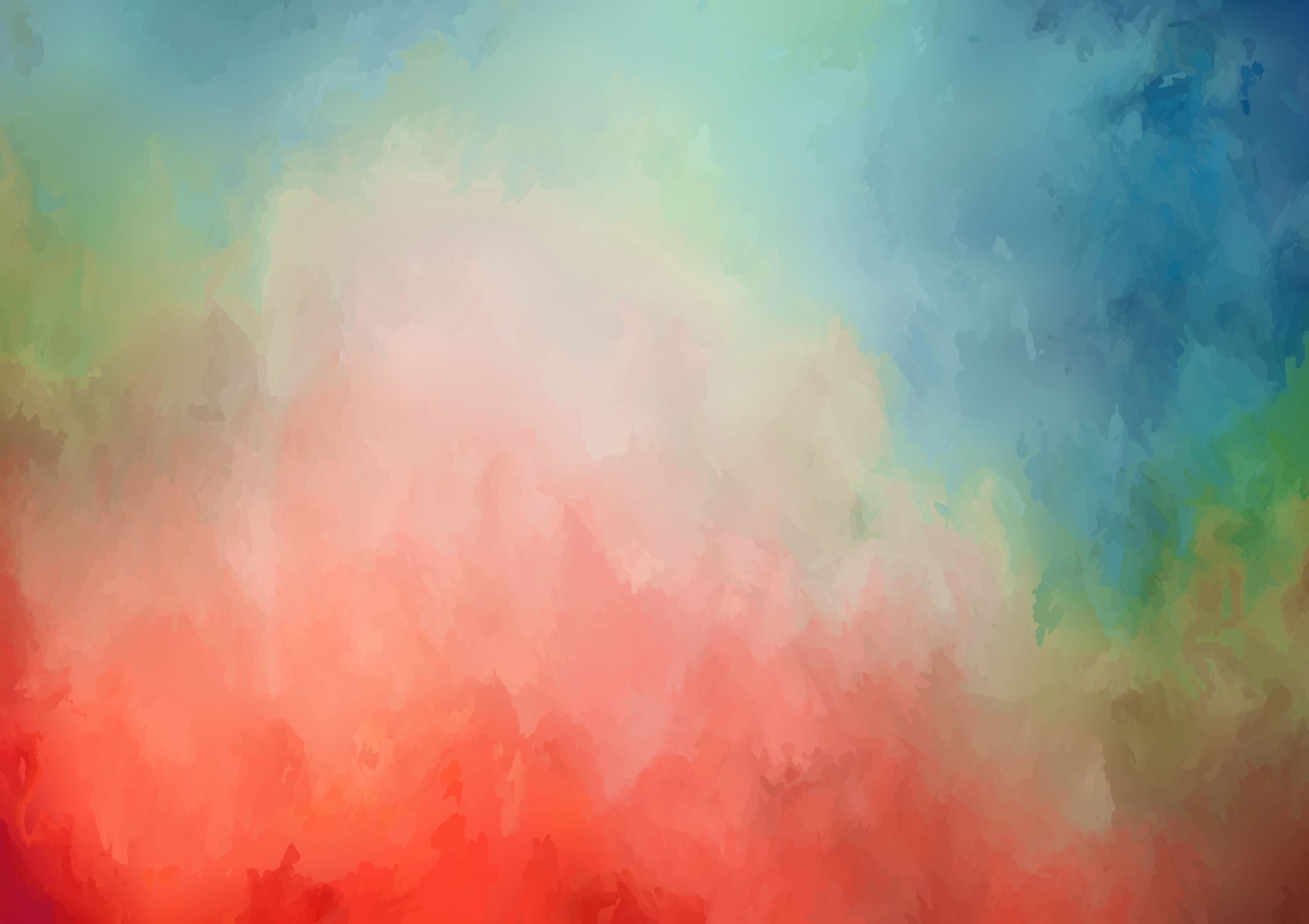 Comparative Economic Organization:                              The Analysis of Discrete Structural Alternatives
Oliver E. Williamson, 1991
Administrative Science Quarterly
Introduction    Discrete Structural Analysis    Dimensionalizing Governance    Discriminating Alignment    Comparative Statics
Overview
Key differences in three generic forms of economic organization: market, hybrid, and hierarchy                                                                
Different coordinating and control mechanisms
Different abilities to adapt to disturbances
Distinct type of contract law

Identified parameters that cause shifts in the comparative costs of governance
Property rights
Contract law
Reputation effects
Uncertainty
Introduction    Discrete Structural Analysis    Dimensionalizing Governance    Discriminating Alignment    Comparative Statics
Motivation
To extend and refine TCE by responding to leading criticisms:
The institutional environment and the institutions of governance have developed in disjunct ways.

TCE neglects intermediate or hybrid forms by dealing with polar forms –markets and hierarchies.

Dimensionalization of transactions and governance is needed.

TCE has been developed almost entirely with reference to Western capitalist economies.
Introduction    Discrete Structural Analysis    Dimensionalizing Governance    Discriminating Alignment    Comparative Statics
Factors that support discrete structural analysis:
Firms are not merely extensions of markets but employ different means.
Discrete contract law differences support and define each generic form of governance.
Marginal analysis is typically concerned with second-order refinements to the neglect of first-order economizing.
Introduction    Discrete Structural Analysis    Dimensionalizing Governance    Discriminating Alignment    Comparative Statics
1.Different Means
Hierarchy is not merely a contractual act but is also a contractual instrument, a continuation of market relations by other means.
The challenge to comparative contractual analysis is to discern and explicate the different means.
Each viable form of governance - market, hybrid, and hierarchy - is defined by a syndrome of attributes that bear a supporting relation to one another.
Introduction    Discrete Structural Analysis    Dimensionalizing Governance    Discriminating Alignment    Comparative Statics
2. Contract Law
Each generic form of governance - market, hybrid, and hierarchy - needs to be supported by a different form of contract law.

Classical contract law supports the autonomous market.
Neoclassical contract law supports hybrid modes.
Applies to contracts in which the parties to the transaction maintain autonomy but are bilaterally dependent to a non-trivial degree.
Forbearance law supports hierarchy. 
Hierarchy is its own court of ultimate appeal → Disputes can be addressed internally.
Introduction    Discrete Structural Analysis    Dimensionalizing Governance    Discriminating Alignment    Comparative Statics
3. First Order Economizing
Introduction    Discrete Structural Analysis    Dimensionalizing Governance    Discriminating Alignment    Comparative Statics
Key differences among governance structures:
Contract law
Adaptability → The central problem of economic organization
Adaptation A (Autonomy): Neoclassical ideal in which consumers and producers respond independently to parametric price changes to maximize their utility and profits, respectively.
Adaptation C (Cooperation): Conscious, deliberate, and purposeful efforts of adaptive internal coordination.
Instruments
Differential incentive intensity 
Differential reliance on administrative
Introduction    Discrete Structural Analysis    Dimensionalizing Governance    Discriminating Alignment    Comparative Statics
How do hybrids compare with respect to adaptability (type A and C), incentive intensity, and administrative control?
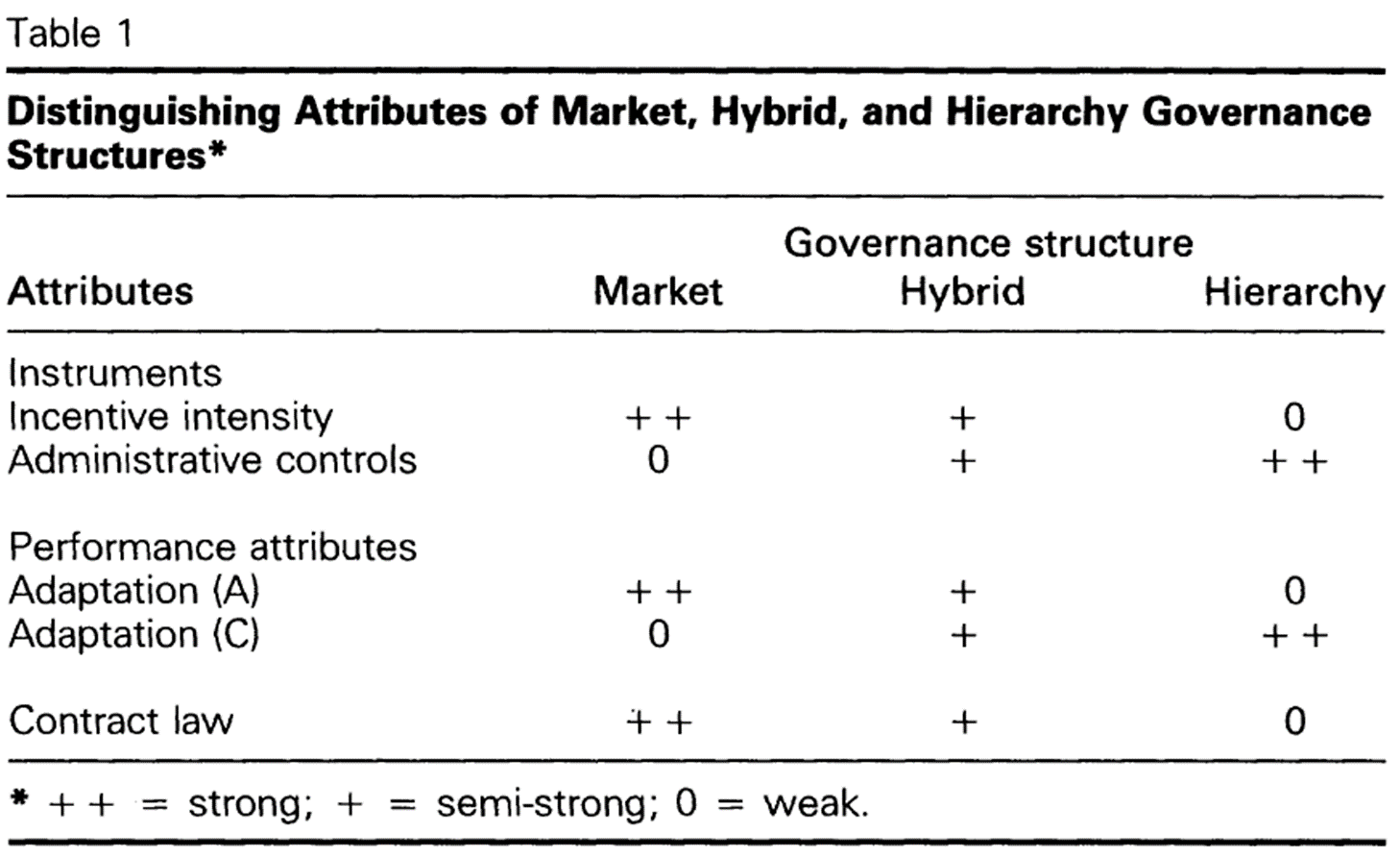 The hybrid mode displays intermediate values in all four features:
Semi-strong incentives
Intermediate degree of administrative apparatus
Semi-strong adaptations of both kinds
Semi-legalistic contract law regime
Introduction    Discrete Structural Analysis    Dimensionalizing Governance    Discriminating Alignment    Comparative Statics
Critical dimensions with respect to which transaction differ:
Frequency
Uncertainty
Asset Specificity

Reduced-form analysis: Governance costs are expressed as a function of asset specificity and a set of exogenous variables.
A condition of bilateral dependency builds up as asset specificity deepens.
Introduction    Discrete Structural Analysis    Dimensionalizing Governance    Discriminating Alignment    Comparative Statics
Reduced-Form Analysis
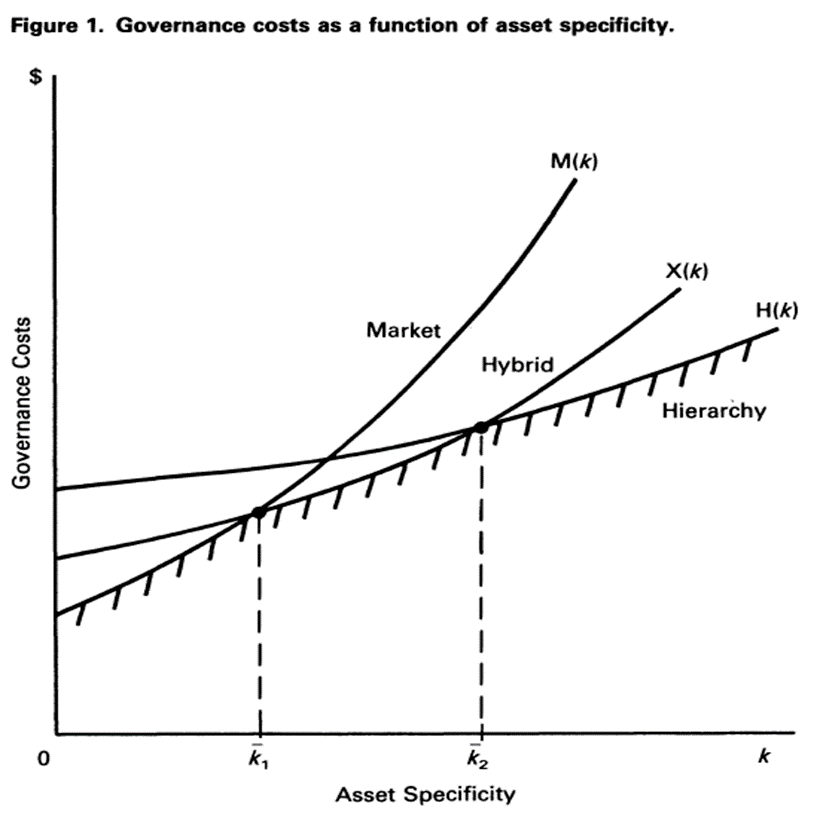 M(0)<X(0)<H(0) 
M’>X’>H’>0
Adaptation (A) → Bureaucratic costs 

Adaptation (C) → Bilateral dependency

The hybrid mode is located between market and hierarchy with respect to incentives, adaptability, and bureaucratic costs.
Hierarchy
Market
Hybrid
Introduction    Discrete Structural Analysis    Dimensionalizing Governance    Discriminating Alignment    Comparative Statics
Reduced-Form Analysis
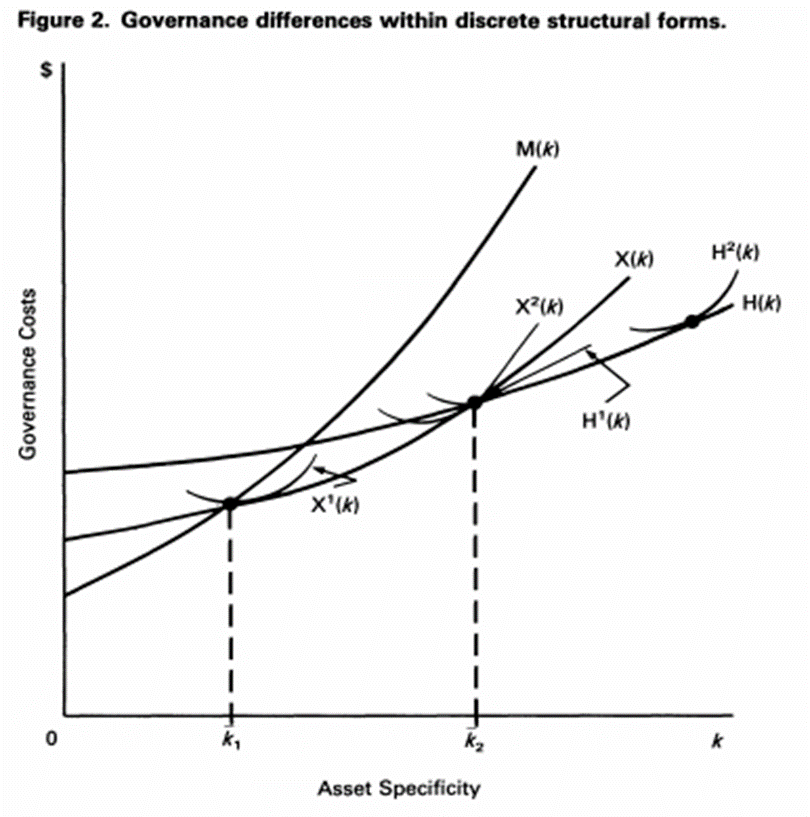 Two forms of franchising: 
X1(k): little control
X2(k): much control

M-form and U-form corporation:
H1(k): M-form
H2(k): U-form
U-form
Much control
M-form
Little control
Introduction    Discrete Structural Analysis    Dimensionalizing Governance    Discriminating Alignment    Comparative Statics
How equilibrium distributions of transactions will change in response to disturbances in the institutional environment
Four types of parameter changes can induce a shift from market, to hybrid, to hierarchy (or the reverse)
Property rights 
Contract law
Reputation effects
Uncertainty
Introduction    Discrete Structural Analysis    Dimensionalizing Governance    Discriminating Alignment    Comparative Statics
2. Contract law
Introduction    Discrete Structural Analysis    Dimensionalizing Governance    Discriminating Alignment    Comparative Statics
3.Reputation Effects
4.Uncertainty
Probability distribution of disturbances remains unchanged but that more numerous disturbances occur. 
Disturbances become more consequential

Hybrid mode is arguably the most susceptible
Conclusion